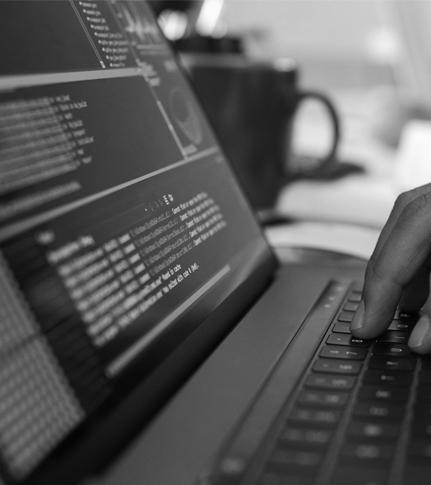 Especialidad Programación 
Módulo Desarrollo de Aplicaciones Web
Introducción a CSSHojas de Estilo
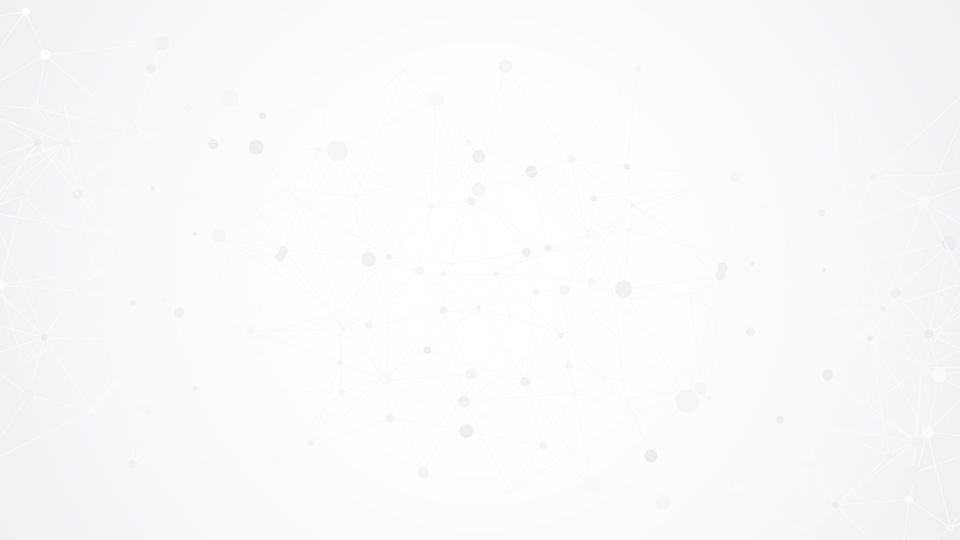 QUÉ VEREMOS EN ESTA SESIÓN
Desafío: 
Aplicar estilos 
a una web
Revisión de conceptos
Cascade Style Sheet
Revisaremos resultados y conceptos previos estudiados en caso y evaluados en cuestionario.
Revisaremos cómo se aplica un estilo a página web utilizando CSS.
Una vez revisado los contenidos, aplicaremos una hoja de estilos a una web.
01
Revisión de Conceptos
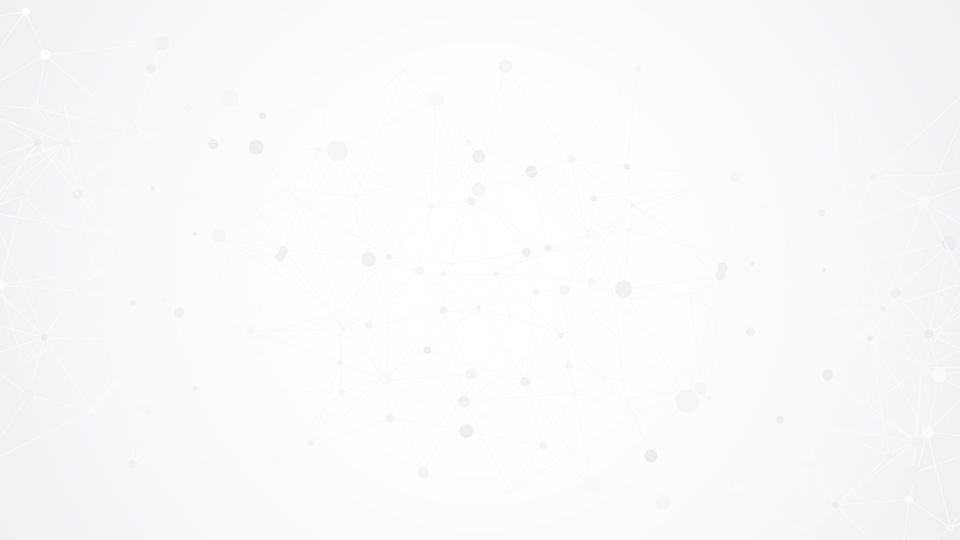 REVISEMOS LOS RESULTADOSDEL CUESTIONARIO
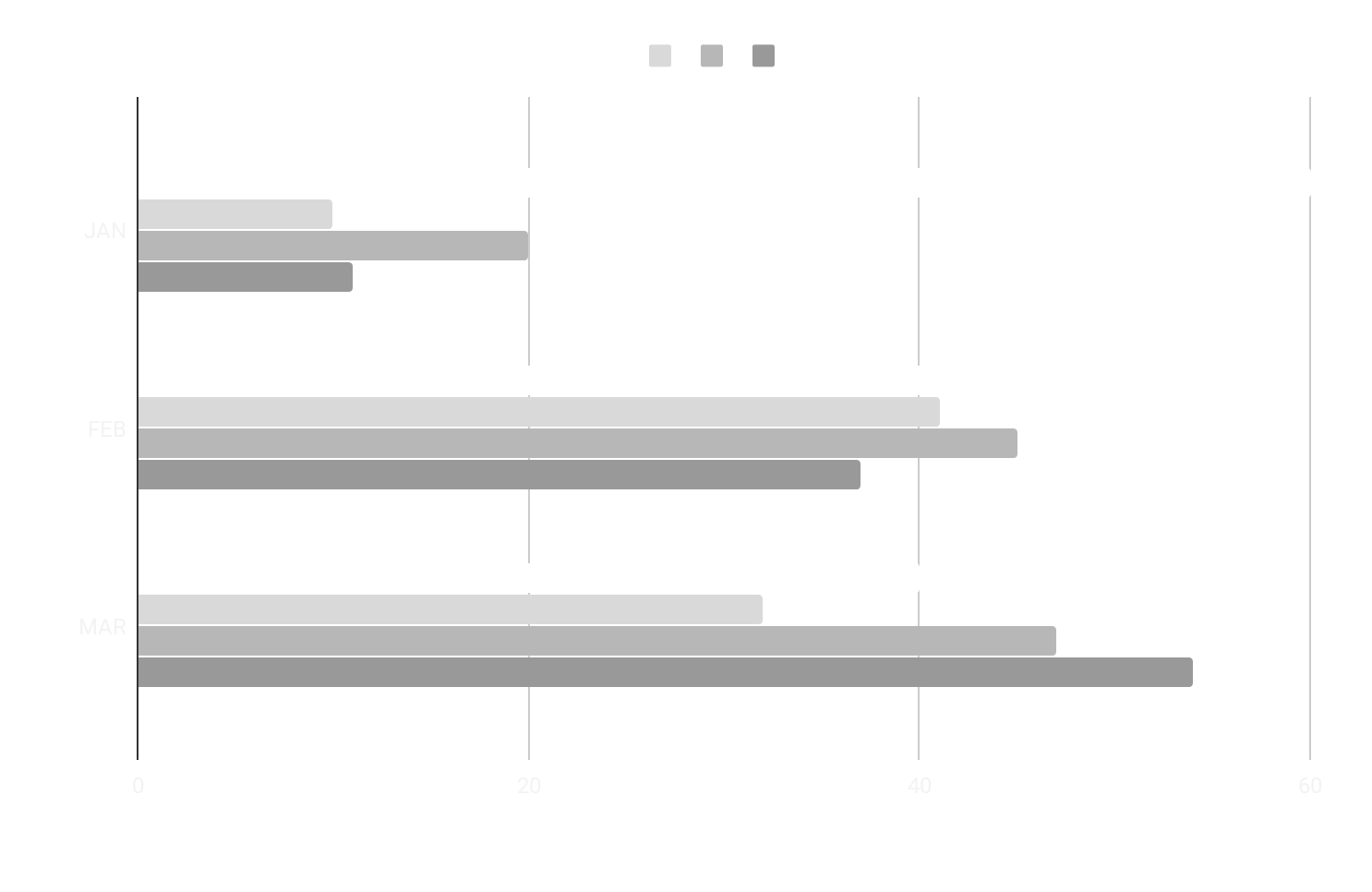 Revisemos algunos conceptos
Escribir los temas
Cambiar gráfico al propuesto por Google cuestionario
[Speaker Notes: En esta ppt la idea es mostrar los resultados globales y ahondar en las respuestas que no fueron correctamente respondidas. Hacer participar a los estudiantes revisando porque la confusión y clarificando términos que no se entendieron.]
02
Introducción a CSS
Cascade Style Sheet
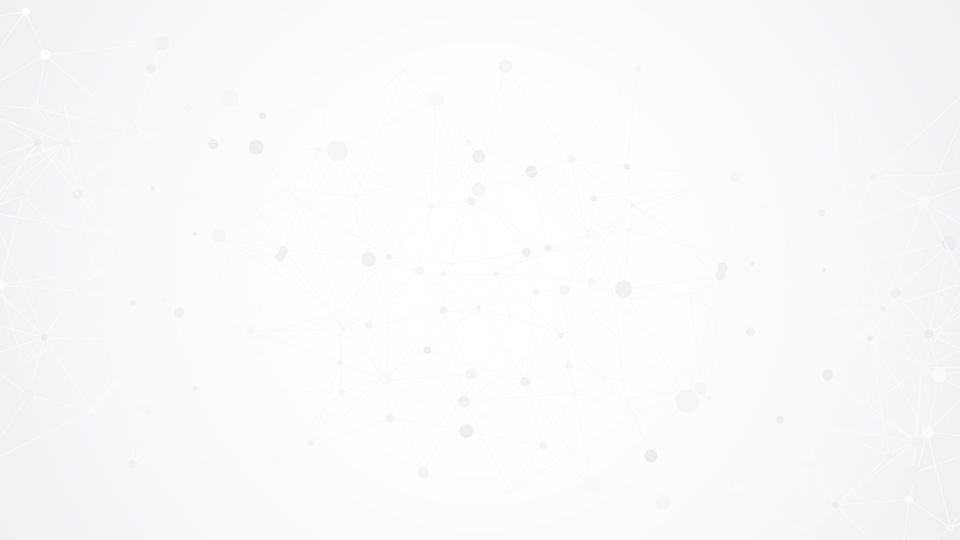 ¿QUÉ ESCSS?
Describe cómo los elementos HTML se despliegan en las páginas web.
CSS ahorra mucho trabajo.
Permite controlar el diseño de varias páginas a la vez.
Hojas de estilo externas pueden ser guardadas en archivos CSS.
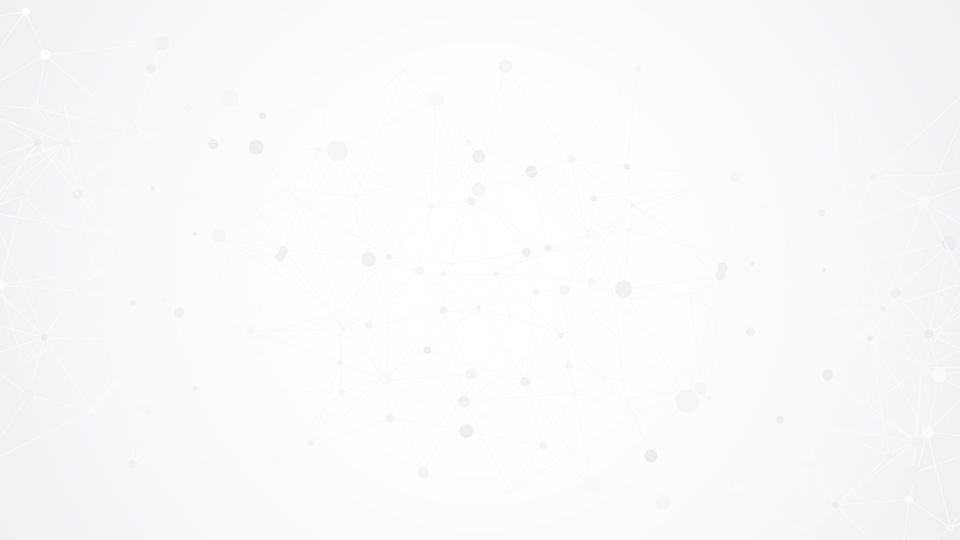 ¿QUÉ ESCSS?
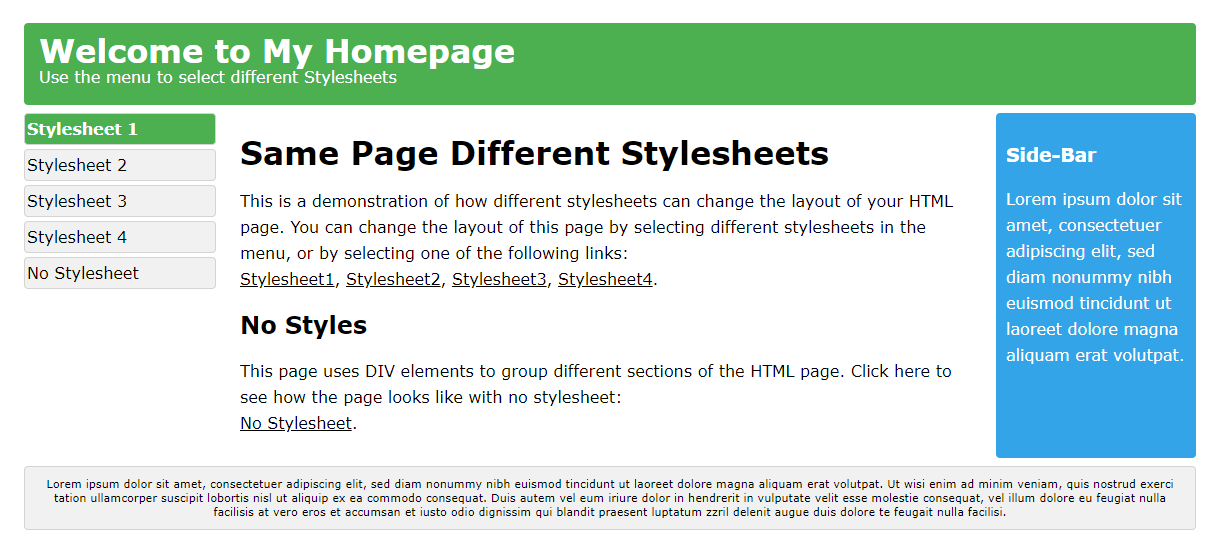 En el siguiente enlace podrás revisar como una página puede tener diferentes estilos. Haz click en Stylesheet 1, Stylesheet 2, Stylesheet 3 y Stylesheet 4 para ver como cambia la página.
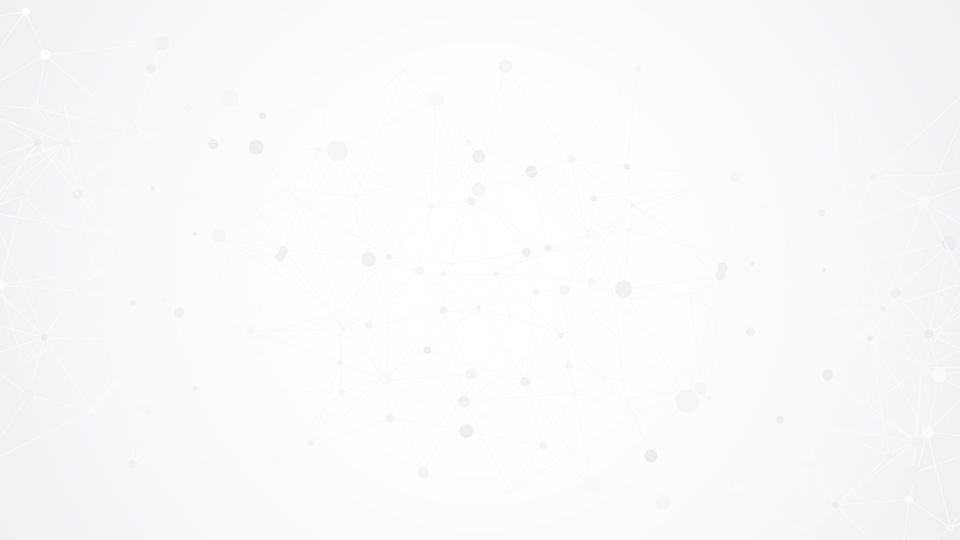 UN POCODE HISTORIA
HTML fue creado para describir el contenido de una página web, como por ejemplo:
<h1> Este es un encabezado. </h1>
<p> Este es un párrafo. </p>
Cuando las etiquetas como <font> comenzaron a aparecer en la versión 3.2 de HTML, comenzaron las pesadillas para los desarrolladores. El desarrollo de grandes sitios web, donde se agregan fuentes, colores e información a cada página, se convirtió en un proceso largo y tedioso.
CSS llegó al rescate, eliminando el estilo HTML de las páginas.
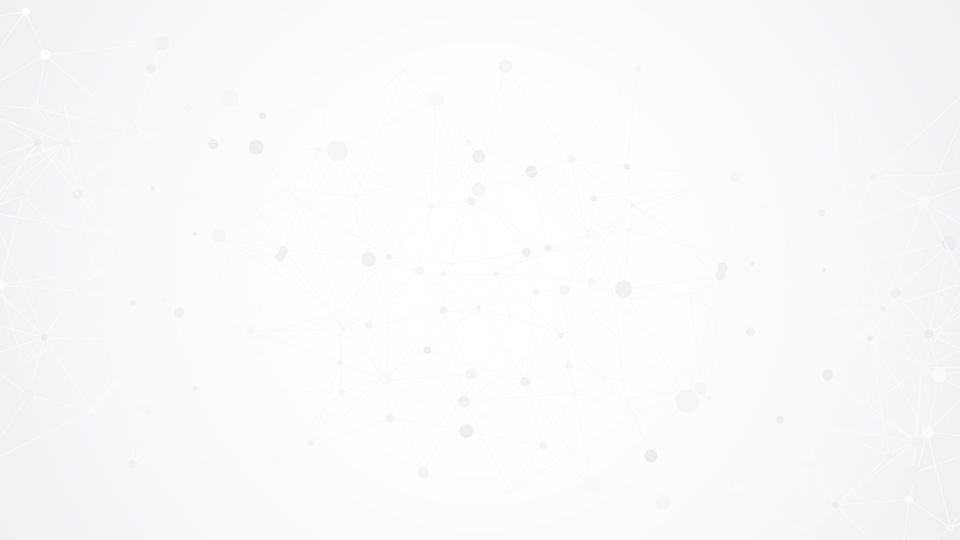 SINTAXIS
CSS consta de un selector y un bloque de declaración
{ color: blue; font-size: 12px }
H1
Valor
Propiedad
El selector apunta al elemento HTML al que deseas aplicar el estilo.
El bloque de declaración contiene una o más declaraciones separadas por “;”.
Cada declaración incluye una propiedad y un valor, separado por “:”.
Múltiples declaraciones son separadas por “;” y el bloque de declaración está rodeado por llaves “{ }”.
Ve el ejemplo y da click en RUN
03
Desafío
Creando tu primer estilo
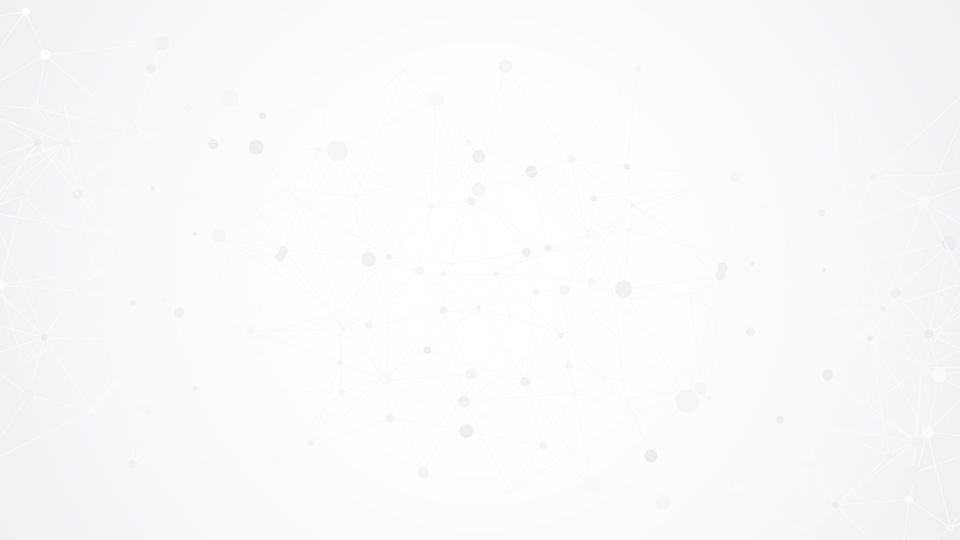 PASOS PARAEL DESAFÍO
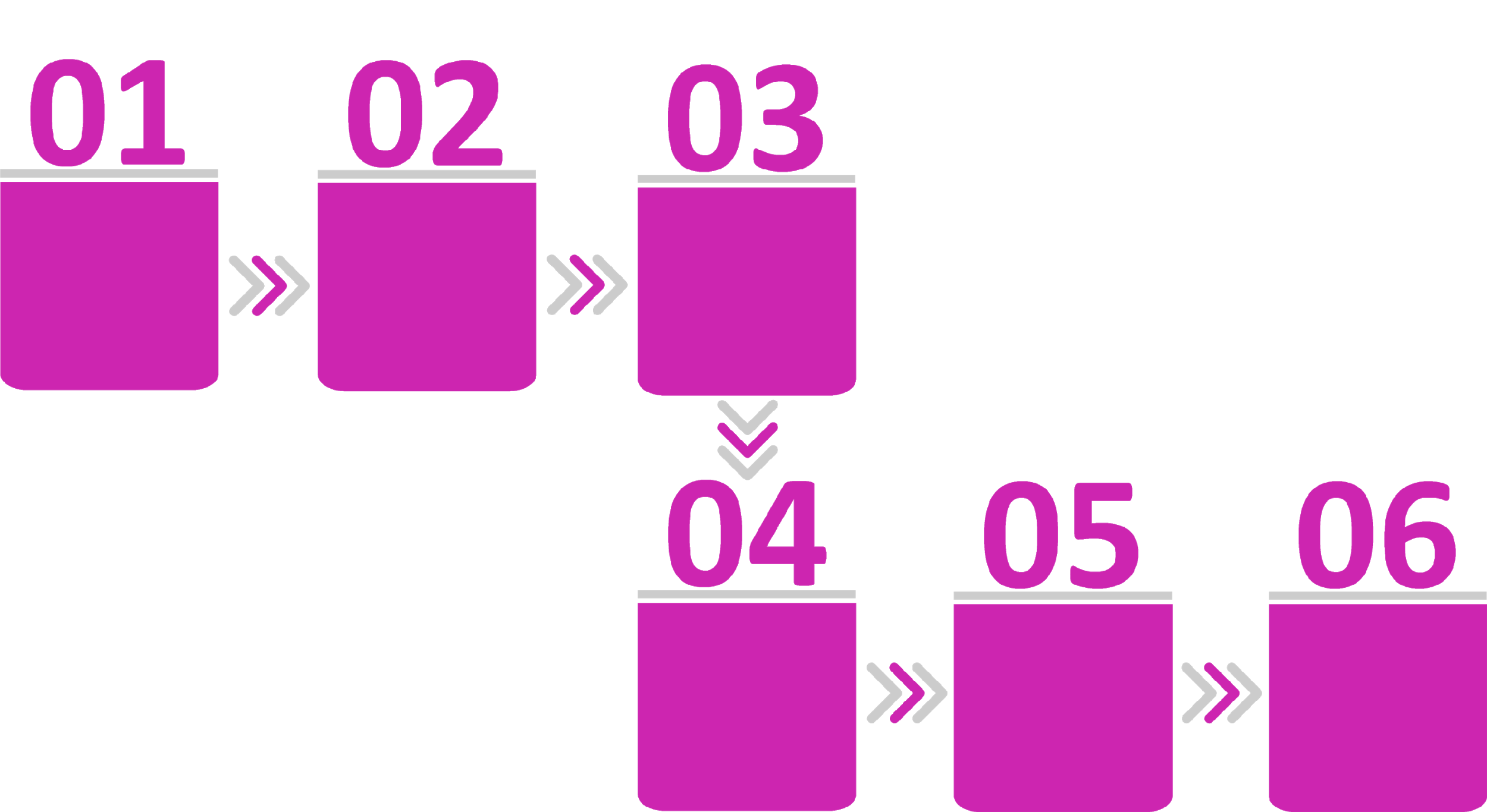 Diseña tu página web en papel incorporando colores, barras de navegación, botones, entre otros elementos.
Usando tu pagina web creada en las actividades de HTML, deberás crear una etiqueta de estilos para incorporar CSS.
Identifica los elementos HTML que deseas aplicar estilo.
BONUS
Enviar la Tarea ya sea el documento index en ATOM o el link en repl.it a través de Google Classroom.
Añade propiedades a los elementos HTML identificados.
Envía tu respuesta por mensaje privado en la misma tarea de Google Classroom.
Es posible llevar el archivo de ATOM a Repl.it o viceversa?
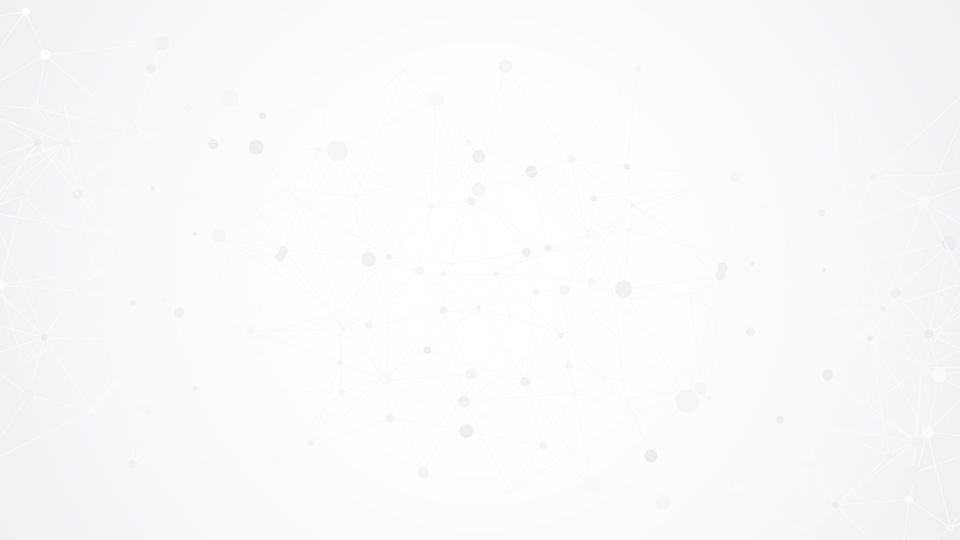 ¿NECESITASAYUDA?
https://youtu.be/24gNhTcy6pw
https://www.youtube.com/watch?v=8cSo0ijtkzU
04
Revisión de Desafíos
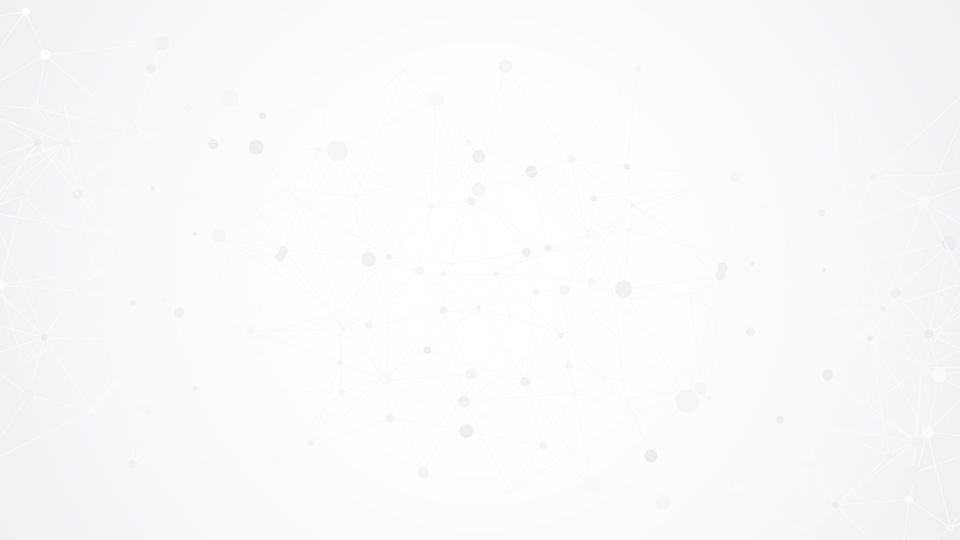 ACTIVIDADESA REALIZAR
Revisa las actividades que debes realizar antes de la siguiente sesión 

ANTES DE LA SIGUIENTE SESIÓN
Revisar material de conceptos de nueva sesión 
Responder cuestionario de conceptos a enviar 

LO QUE VEREMOS EN LA SIGUIENTE SESIÓN

Selectores en CSS
¿Cómo insertar CSS en mi página web?
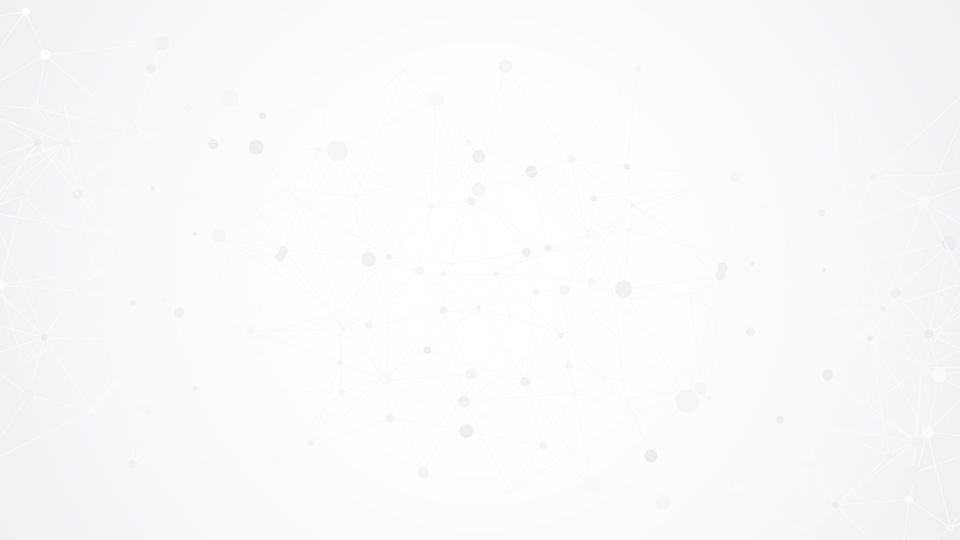 ¿DUDAS?
Recuerda que si tienes alguna duda en tu trabajo en casa, puedes usar Classroom para preguntar.